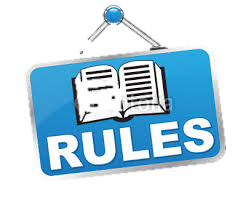 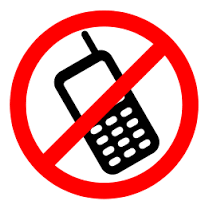 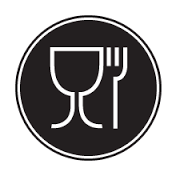 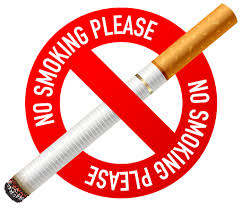 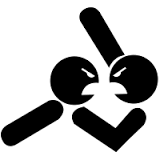 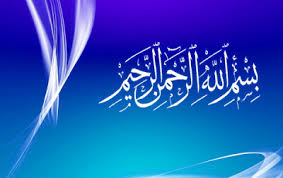 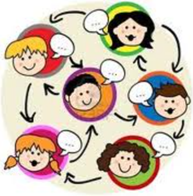 التعارف
اسرار المعلم المتميز
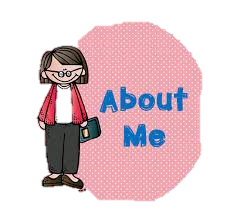 الاسم : هدية داود الشمري 
موجه فني أحياء 
الشهادات : 
          بكالوريوس علوم (نبات ) من جامعة الكويت .
          شهادة ICDL 
          شهادة مدرب معتمد من ميكروسوفت في اوفيس 365.
          شهادة حضور برنامج الدمج التعليمي وصعوبات التعلم .
          مدرب معتمد من البورد العربي للاستشارات والتدريب والتنمية المهنية .
للتواصل : نقال ايميل  present1973@hotmail.com
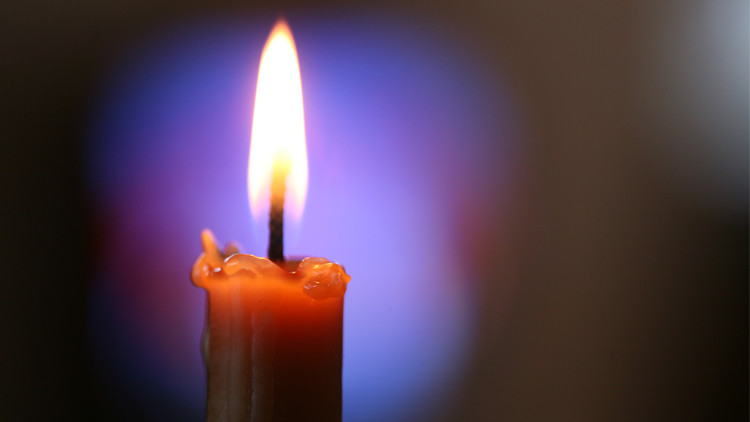 البرنامج التدريبي
أسرار المعلم المتميز
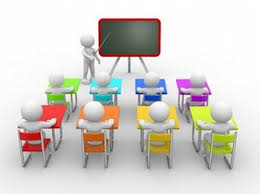 اسرار المعلم المتميز
الهدف العام للبرنامج
مساعدة المعلم على أن يكون مبدعاً متميزاً في العملية التعليمية ، قادراً على المساهمة في بناء جيل قادر على التفاعل والبناء والتكيف مع المستجدات العصرية .
اسرار المعلم المتميز
المحـــــــــــــــــــــــــا ور :-
المحور الأول : التخطيط الفعال .
المحور الثاني : التعامل مع الطلاب .
المحور الثالث: لغة الجسد .
المحور الرابع : التوثيق الذكي .
اسرار المعلم المتميز
قال رسول الله - صلى الله عليه وآله وسلم -: 

(إن الله وملائكته وأهل السموات والأرض حتى النملة في جحرها وحتى الحوت ليصلون على 
معلم الناس الخير  )
اسرار المعلم المتميز
قالو في المعلم :
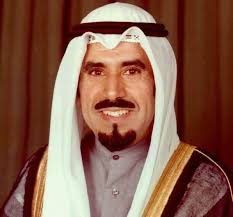 إنني أتشرف أن أكون معلما ...
فهذه المهنة تشرفني 
وتشرف كل إنسان..
الشيخ جابر الأحمد الصباح .. رحمه الله
24 مارس 1987 – المؤتمر التربوي السابع عشر
اسرار المعلم المتميز
قالو في المعلم :
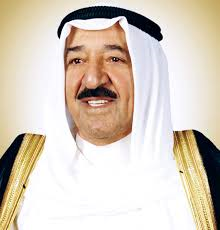 احنه فخورين فيكم والله 
يخليكم لخدمة العلم
 والتعليم في بلدكم الكويت
الشيخ صباح الأحمد الصباح .. حفظه الله
يوم المعلم 2013
اسرار المعلم المتميز
قالو في المعلم :
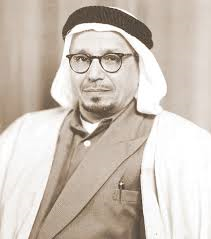 في الأمة شخص .. إذا صلح 
صلحت الأمة .. 
وإذا فسد ... فسدت الأمة ..
ألا وهو (( المعلم ))
الشيخ عبدالله النوري .. رحمه الله
اسرار المعلم المتميز
" ... علينا استثمار الطاقات البشرية والابداعية الواعدة في شبابنا ، وصقل مواهبهم ، وتحفيزهم على العطاء والمشاركة في تنمية الوطن ، ولن يتأتى ذلك إلا بتقويم وتطوير مؤسساتنا ومناهجنا التعليمية ، والرقي بنظامنا التعليمي ليتمشى مع متطلبات العصر ، فبناء مستقبل الوطن لا بد وأن يواكبه عملية بناء الانسان الكويتي وإعداده ..".
اسرار المعلم المتميز
السر 1 : خطط لدروسك التعليمية
ماهو التخطيط ؟
(( وضع استراتيجية شاملة لعملية التدريس تبدأ بتحديد الأهداف وتنتهي بتقويم مدى تحقق هذه الأهداف مع تحديد للوسائل والأساليب والأنشطة المستخدمة ))
اسرار المعلم المتميز
أنواع التخطيط :
اسرار المعلم المتميز
ماهو التخطيط الدرسي ؟
هو تصور مكتوب معد مسبقاً أو يعده المعلم يومياً لتنفيذ مقررات مادته التعليمية .
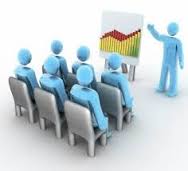 اسرار المعلم المتميز
مااهمية التخطيط الدرسي ؟
الأهداف التعليمية وتحديدها وصياغتها على شكل نواتج سلوكية يمكن ملاحظتها و قياسها .
1- يساعد المعلم على تنظيم العملية التعليمية من حيث اختيار :
المادة العلمية ( المحتوى) التي يقدمها المعلم للطلبة وتحليلها إلى حقائق ومفاهيم وتعميمات ... إلخ
الأنشطة التعليمية المناسبة لتحقيق الأهداف المنشودة .
اسرار المعلم المتميز
مااهمية التخطيط الدرسي ؟
اختيار استراتيجيات التدريس ( الطريقة ) .
1- يساعد المعلم على تنظيم العملية التعليمية من حيث اختيار :
اختيار الوسائل التعليمية المناسبة للأهداف والمحتوى والطريقة .
أساليب التقويم المناسبة لمعرفة مدى ومقدار ما تحقق من أهداف .
اسرار المعلم المتميز
مااهمية التخطيط الدرسي ؟
2- يمنع التخطيط من الارتجال في عملية التدريس 
ويقلل من مقدار المحاولة والخطأ 
ويجنب المعلم المواقف المحرجة .
اسرار المعلم المتميز
مااهمية التخطيط الدرسي ؟
يكسبه احترام الطلبة .
3- يقدم التخطيط الدرسي فائدة كبيرة للمعلم حيث إنه:
يمنحه فرصة مستمرة للنمو المهني علمياً وأدائياً .
يكسبه مهارة ضبط وإدارة الصف بشكل جيد  .
يقوي ثقة المعلم بنفسه من خلال توقع الأسئلة والتحضير للإجابة لها.
اسرار المعلم المتميز
مااهمية التخطيط الدرسي ؟
يساعد المتعلمين على المشاركة الإيجابية في تحقيق الأهداف من خلال الأنشطة المخططة.
4- ينعكس التخطيط الدرسي إيجابياً على المتعلمين من حيث :
يمكن المتعلمين من معرفة الأهداف والغايات التعليمية التي سيحققونها في دروسهم أو في حياتهم .
ينمي وعي المتعلم بأهمية التخطيط لدراسته أو حياته .
اسرار المعلم المتميز
مااهمية التخطيط الدرسي ؟
تنظيم أفكاره ، وتنظيم الوقت اللازم .
5- تساعد عملية التخطيط الدرسي المعلم على :
تحديد مايريد المعلم القيام به ويسهل تنفيذ النشاطات التعليمية والتجارب .
اكتساب تغذية راجعة تفيد في تحسين التعلم .
اكتساب مهارة تنظيم المتعلمين وتصنيفهم وفقا لقدراتهم .
اسرار المعلم المتميز
مااهمية التخطيط الدرسي ؟
تطوير الامتحانات المدرسية وبنائها بحيث تقيس جميع الأهداف التربوية .
6- تسهم عملية التخطيط الدرسي في تطوير العملية التربوية بشكل 
عام من حيث :
تطوير مستوى التعليم وتحسين نوعيته .
تحديد جوانب القوة والضعف في المناهج والمقررات الدراسية العلمية وبالتالي محاولة تعديلها أو اصلاحها.
اسرار المعلم المتميز
الخطوات السبع للتخطيط الدرسي
الإعداد الذهني للمادة
اسرار المعلم المتميز
الخطوات السبع للتخطيط الدرسي
التخطيط للتدريس
اسرار المعلم المتميز
الخطوات السبع للتخطيط الدرسي
تدوين الخطة ( الإعداد الكتابي )
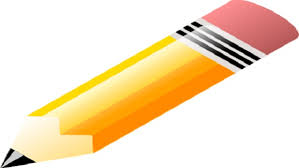 اسرار المعلم المتميز
الخطوات السبع للتخطيط الدرسي
الوسائل المقترحة لتدريس الدرس
اسرار المعلم المتميز
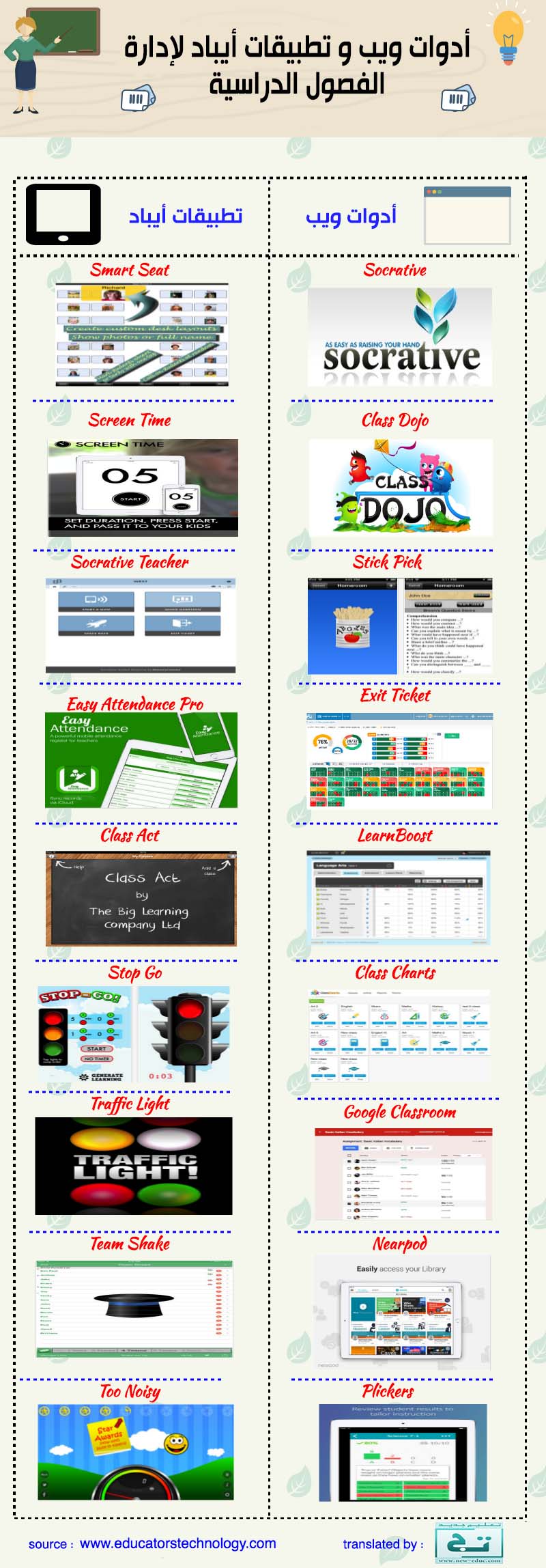 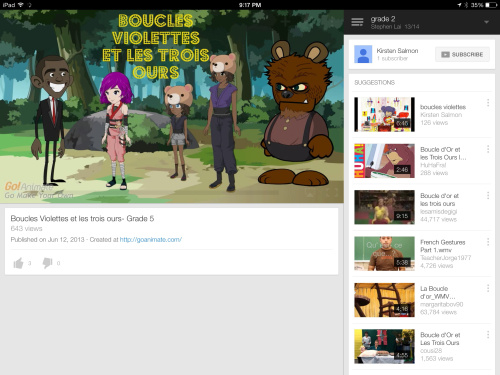 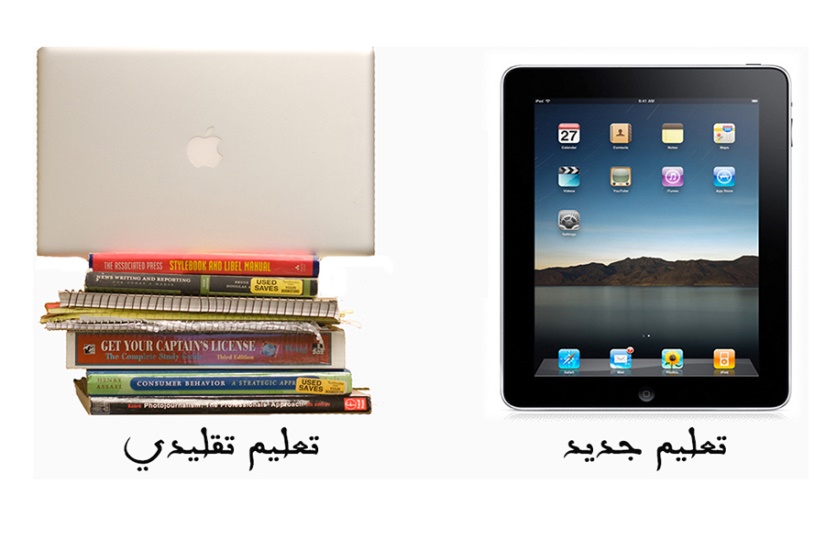 اسرار المعلم المتميز
منتديات مفيدة :
http//:t.me/Toncno      منتدى المعلم التقني
http//:t.me/moalem_App      منتدى البرامج والتطبيقات
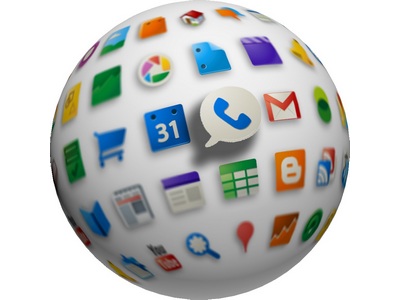 اسرار المعلم المتميز
الخطوات السبع للتخطيط الدرسي
معايير اختيار الأسلوب التعليمي واستخدامه
اسرار المعلم المتميز
الخطوات السبع للتخطيط الدرسي
التقويم
اسرار المعلم المتميز
الخطوات السبع للتخطيط الدرسي
التقييم الذاتي
اسرار المعلم المتميز
نشاط
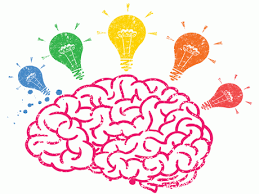 اسرار المعلم المتميز
رتب الأرقام
كتبت لكم الأستاذة يلوى معادلة مثيرة جداً ، ولكن لسوء حظكم قامت بوضع الأرقام من 1-9 بالترتيب الخطأ . عليكم أن تعيدوا ترتيب هذه الأرقام بحيث تصبح المسائل الأربعة المبينة هنا صحيحة .( هناك ثلاث مسائل أفقية وواحدة عمودية ) ن ( غير أماكن الأرقام ولا تغير أماكن العلامات )
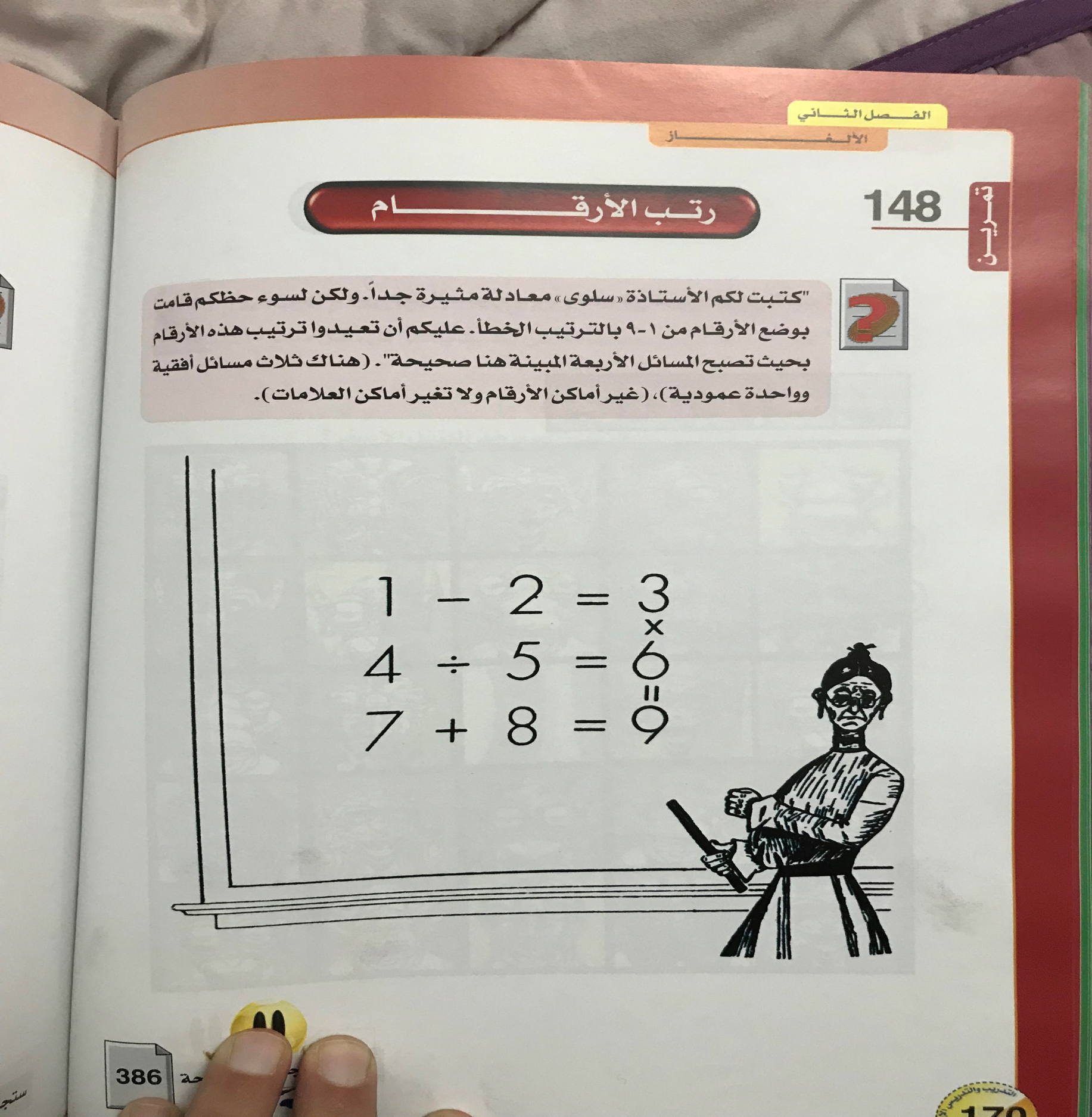 اسرار المعلم المتميز
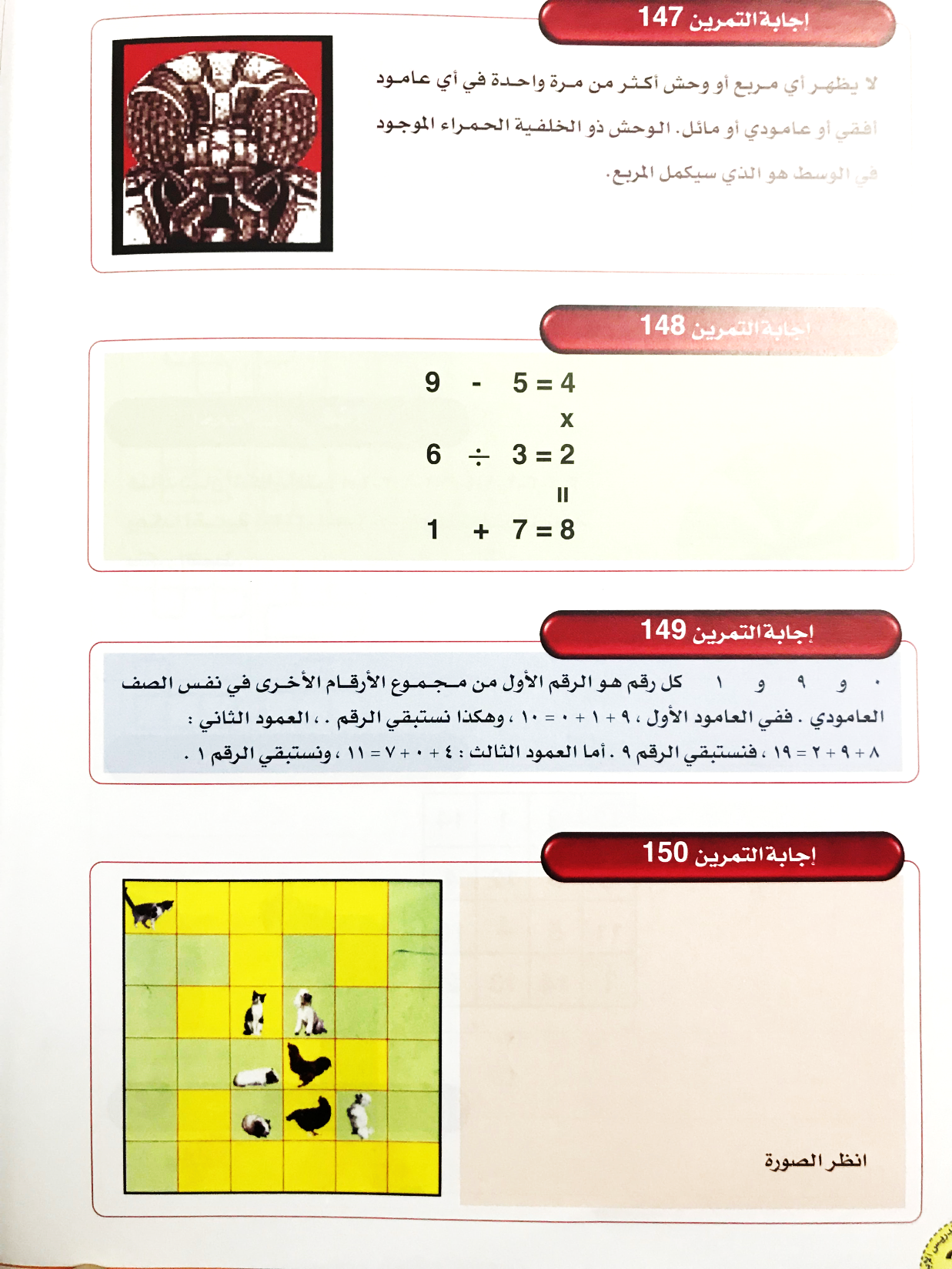 اسرار المعلم المتميز
السر 2 : عالج موضوعك بمشاركة جميع طلابك
أدوات و تطبيقات كسر الجمود داخل الفصل Icebreakers
تعتبر أنشطة كسر الجمود ( أو الجليد ) Icebreakers من العادات التي يمارسها المعلم داخل الفصل مع بداية كل عام دراسي أو حصة دراسية جديدة ، خصوصا إذا كان الطلاب لا يعرفون بعضهم البعض ، ما قد يخلق أحيانا جوا من التوتر و الترقب يسود الفصل و قد يمتد أياما بعد ذلك .
اسرار المعلم المتميز
- بورتريه ذاتي Self Portrait
اطلب من الطلاب رسم أنفسهم باستخدام هذه الأدوات ، ثم بعد ذلك سيحاول الجميع تخمين صاحب كل بورتريه Portrait:
Sketchpad
Drawing Game Maker
DoInk
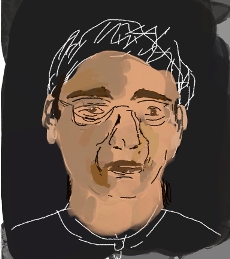 - تسجيلات بالصوت و الصورة
سيقوم الطلاب بتسجيل مقاطع فيديو يقدمون فيها أنفسهم لزملائهم بهدف عرضها داخل الفصل ، وهذه بعض الأدوات التي ستساعدهم على ذلك :
Animoto
Stupeflix
Vimeo
WeVideo
Magisto
Audioboo
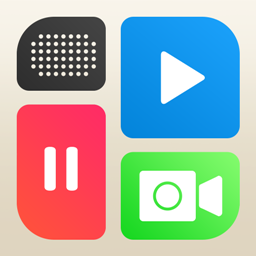 اسرار المعلم المتميز
- إنشاء صور رمزية Avatars
سيقوم الطلاب بإنشاء صور رمزية لهم أو لشخصيات معروفة باستعمال الأدوات أسفله و على الجميع تخمين صاحب كل صورة :
Voki
Build your wild self
DoppelMe
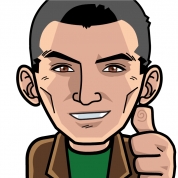 تقويم تشخيصي
يمكن بدء الحصة الدراسية باختبارات تقويمية تشخيصية لمعارف الطلاب في موضوع معين أو مادة معينة ، هذه الأدوات ستساعدك في إضافة عنصر التشويق و المتعة عند إنشاء هاته الاختبارات :
Yacapaca
Quiz Me Online
Testmoz
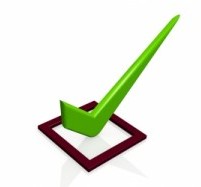 اسرار المعلم المتميز
- مدونة الفصل
يمكن إنشاء مدونة خاصة بالفصل باستعمال الأدوات أدناه حيث يقوم كل طالب بإدراج مقال أو نص يعرف به نفسه داخل المدونة :
Edublogs
Blogger
WordPress
Kidblog
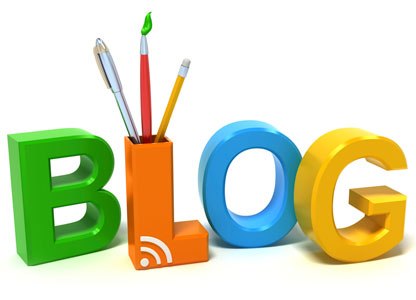 - القصص المصورة و الكاريكاتيرات
تشجيع المتعلمين على إنشاء قصص مصورة أو كاريكاتيرات أو رسوم كرتونية معبرة لعرضها داخل الفصل و جعلها كموضوع ممتع للتفاعل بين الطلاب :
Witty Comics
Make Belief
Chogger
Pixton
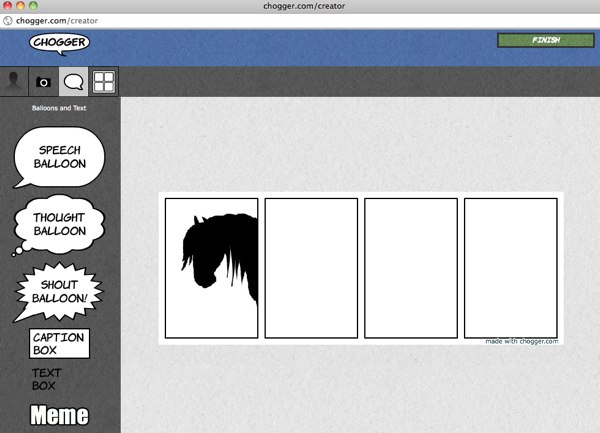 اسرار المعلم المتميز
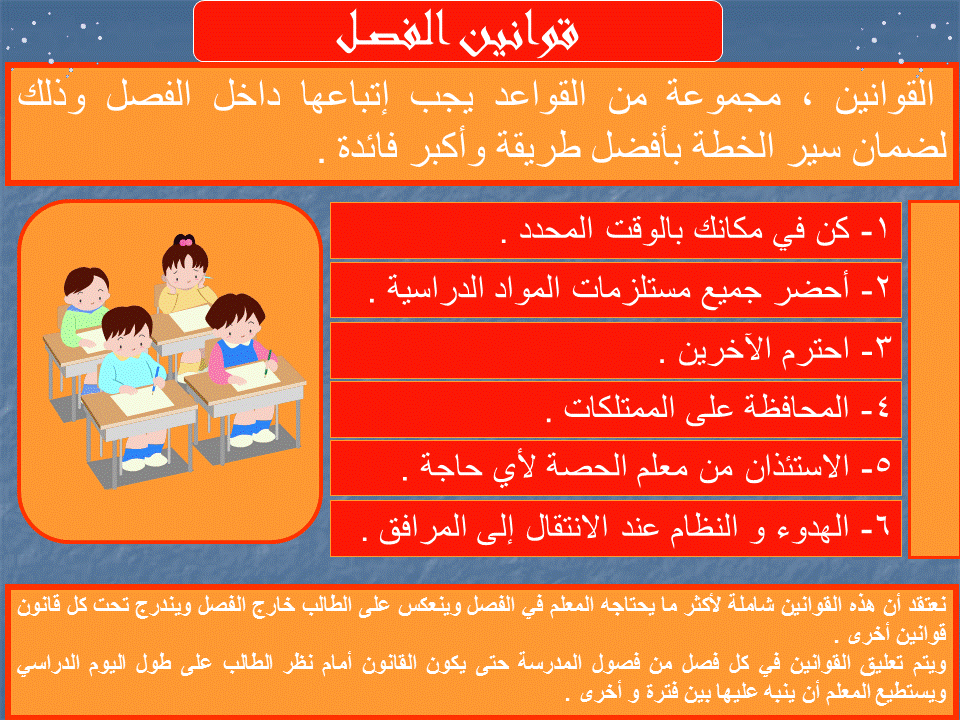 نحن نتعلم
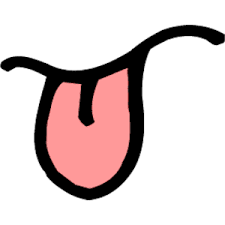 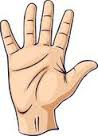 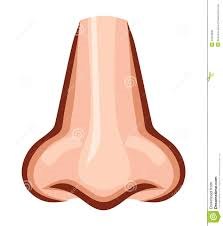 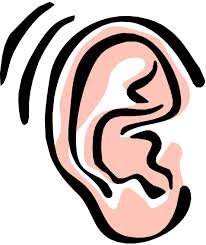 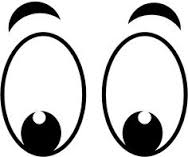 اسرار المعلم المتميز
نحن نتذكر
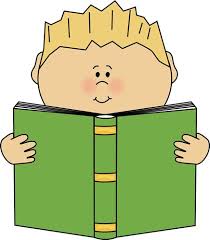 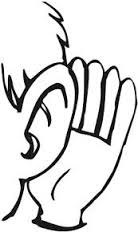 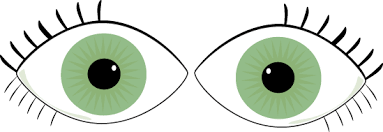 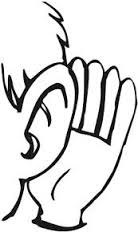 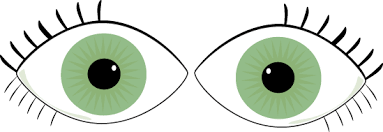 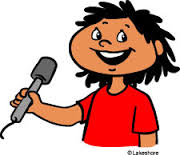 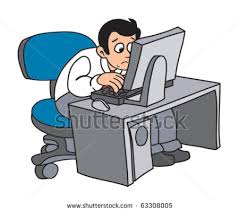 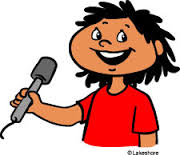 اسرار المعلم المتميز
يمكنك مشاركة طلابك مشاركة فاعلة  من خلال الأساليب التالية :
1- التعلم التعاوني
اسرار المعلم المتميز
تمرين
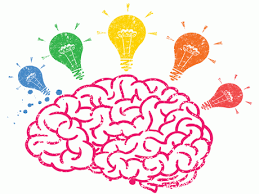 اسرار المعلم المتميز
الفرق بين التعلم التقليدي والتعلم النشط
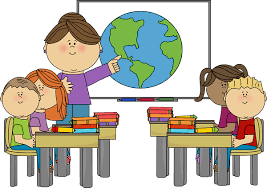 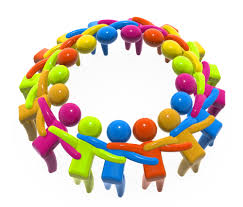 كيف يعالج المعلم مشكلات عمل الطلاب في مجموعات
كيف يعالج المعلم مشكلات عمل الطلاب في مجموعات
امدح الطالب المسيطر إذا كان مبدعا أكثر من بقية الطلاب .
شجع بقية الطلاب على المساهمة والمشاركة بشكل أكبر.
وجه رئيس المجموعة بتشغيل ومشاركة كافة أعضاء المجموعة .
تعرف على سبب خمولة وعالج المشكلة .
امدح الطالب الخامل وشجعه ( على انفراد ) على التعبير عن أفكاره وآرائه .
ذكر المجموعة بالهدف من أدائهم في مجموعاة وبأهمية الموضوع وعلاقته مع المواضيع الأخرى.
امنع المناقشات ( غير ذات الصلة ) التي تعيق الأداء داخل المجموعة .
زود الطلاب بمعلومات أكثر .
ممكن إعادة بناء المجموعة .
غير المهام الموكلة للطلاب اذا كان ذلك ضروريا
عاقب الطالب المشاغب بنقله من المجموعة وشرح السبب للطلاب .
قم بالمعالجة اذا وجدت حلا .
اشرح لهم وضوح رؤيتك وتوقعاتك من المجموعة .
ذكرهم بالهدف الذي من أجله شكلت المجموعه .
يمكنك مشاركة طلابك مشاركة فاعلة  من خلال الأساليب التالية :
2- التعلم النشط
سلسلة من الإجراءات التي تم تخطيطها بإحكام لتوظيف الإمكانات المادية والبشرية في المدرسة لمساعدة الطلاب لتحقيق أهداف التعلم وتمكينهم من مهارات التعلم الذاتي وأدواته .
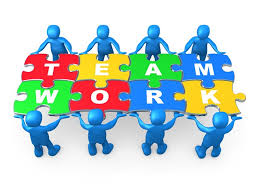 اسرار المعلم المتميز
دراسة ميدانية
اسرار المعلم المتميز
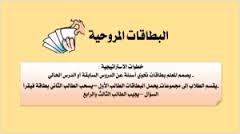 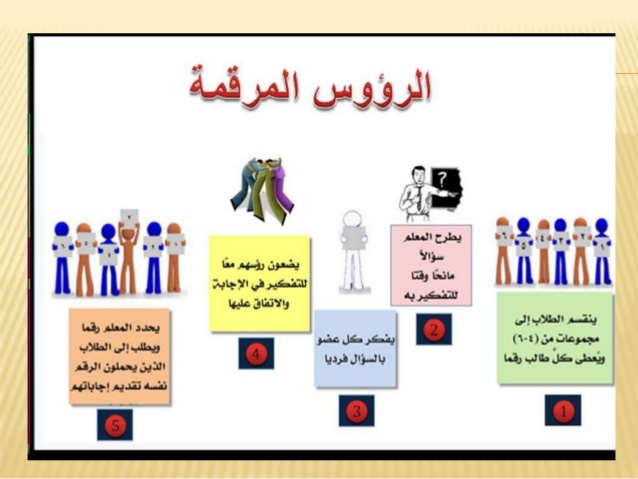 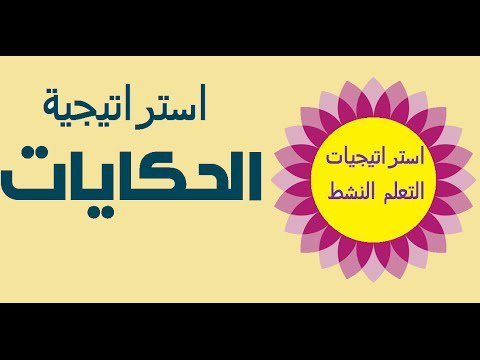 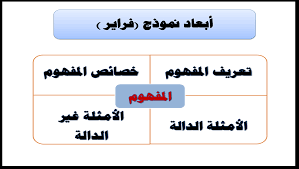 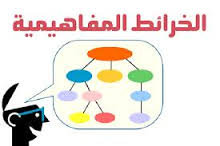 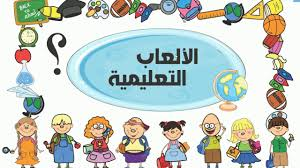 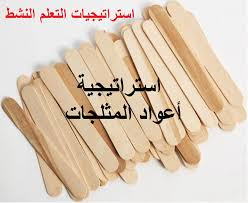 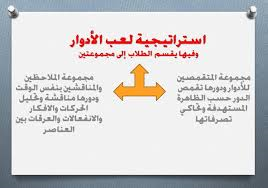 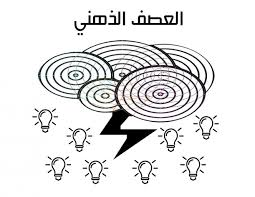 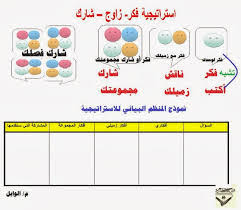 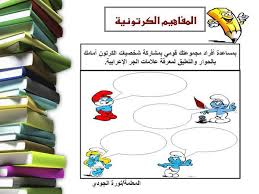 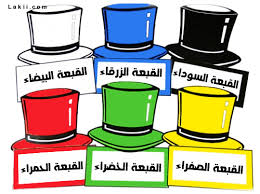 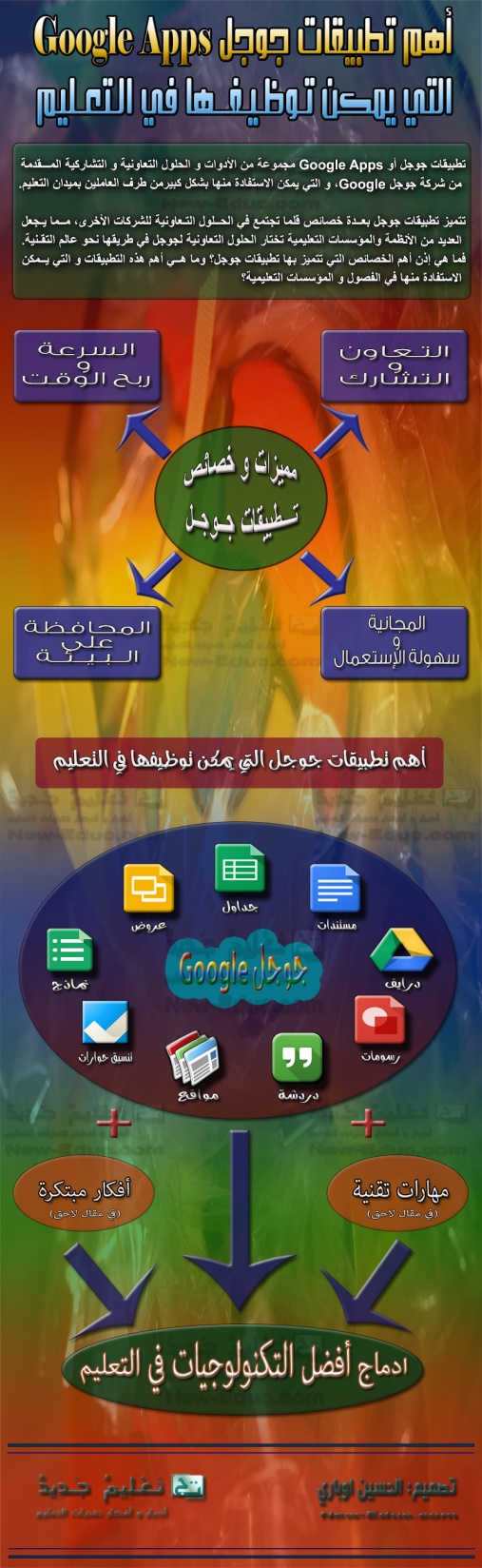 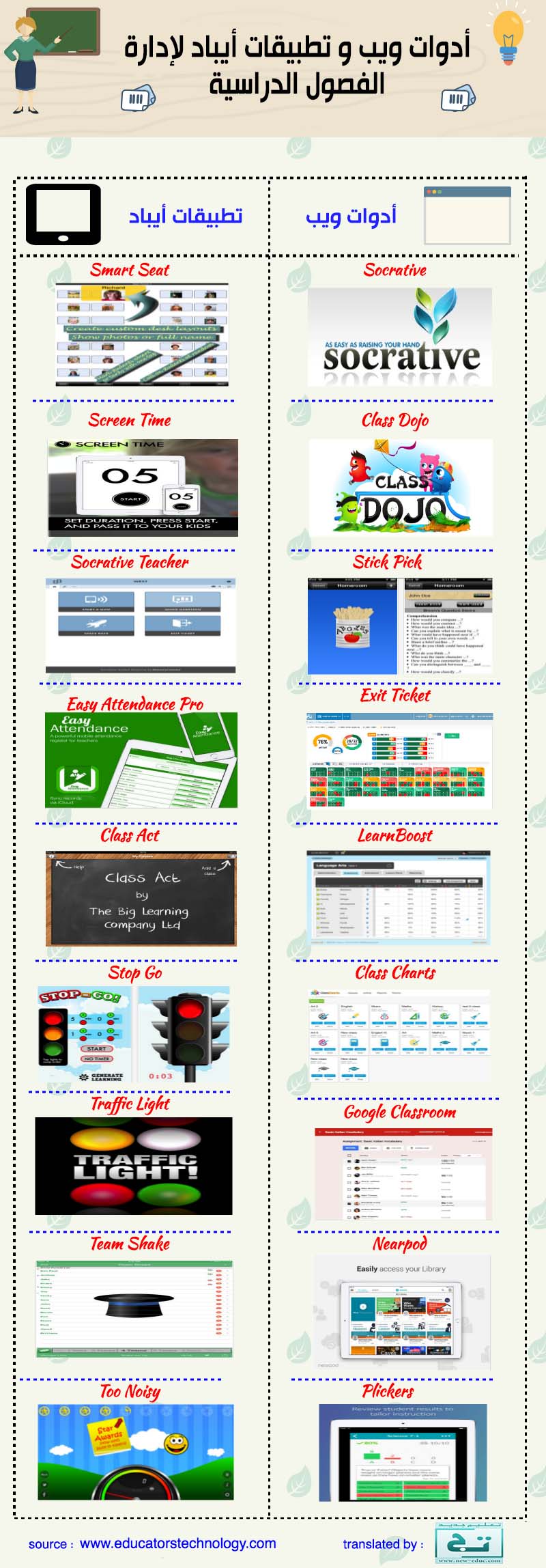 نشاط
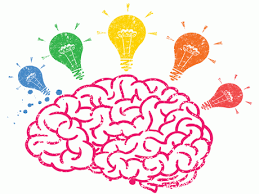 اسرار المعلم المتميز
الأســــــــــوار
هل يمكنك أن تبني أسواراً فوق الخطوط بحيث يكون لكل نوع من الحيوانات الأربعة حظيرة متماثلة في الحجم والشكل ؟ ( أي قسم هذا الشكل إلى 4 أقسام متشابهة حجماً وشكلاً بحيث يكون في كل قسم قطتان أو كلبان أو فأران أو دجاجتان ) .
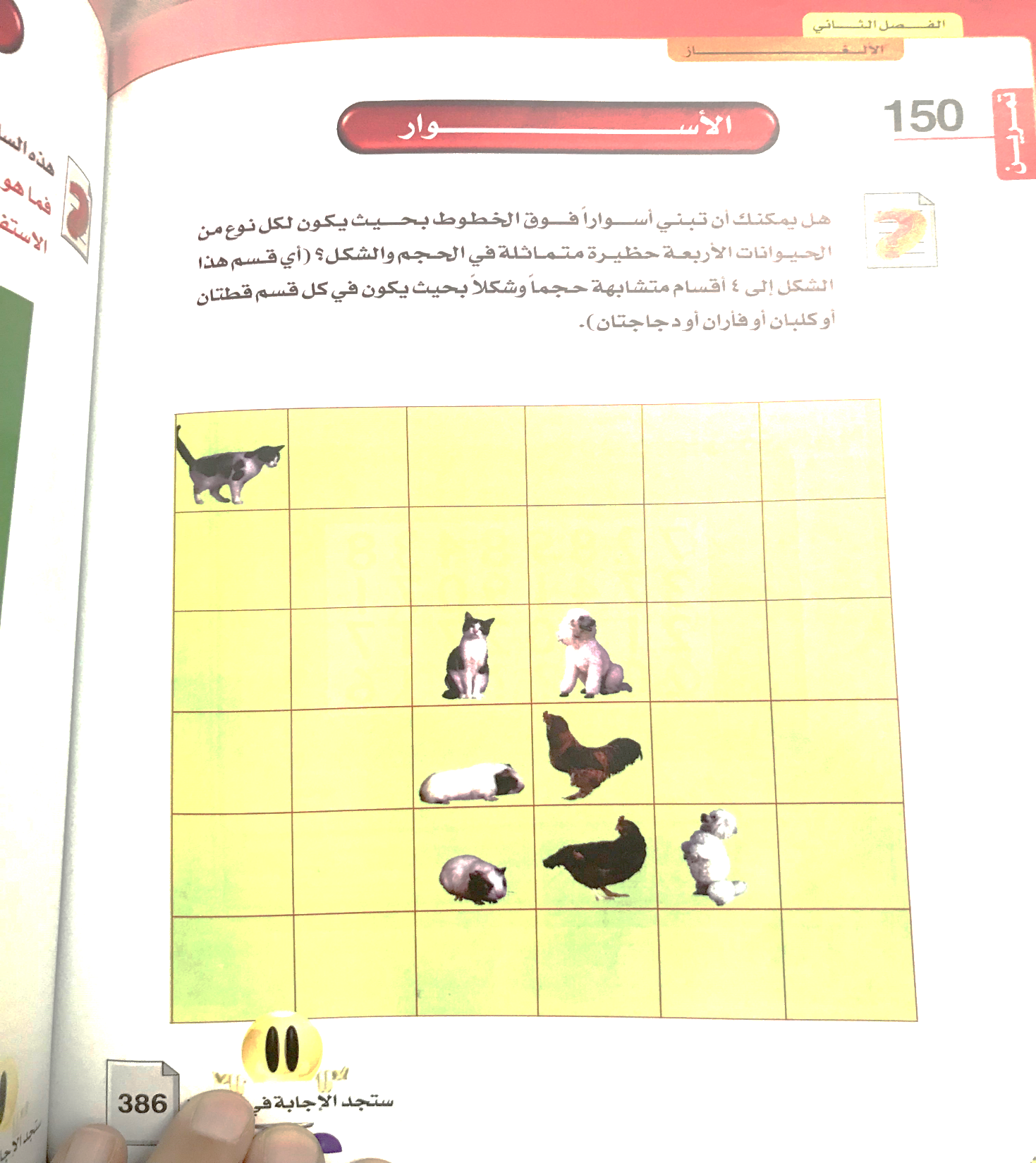 اسرار المعلم المتميز
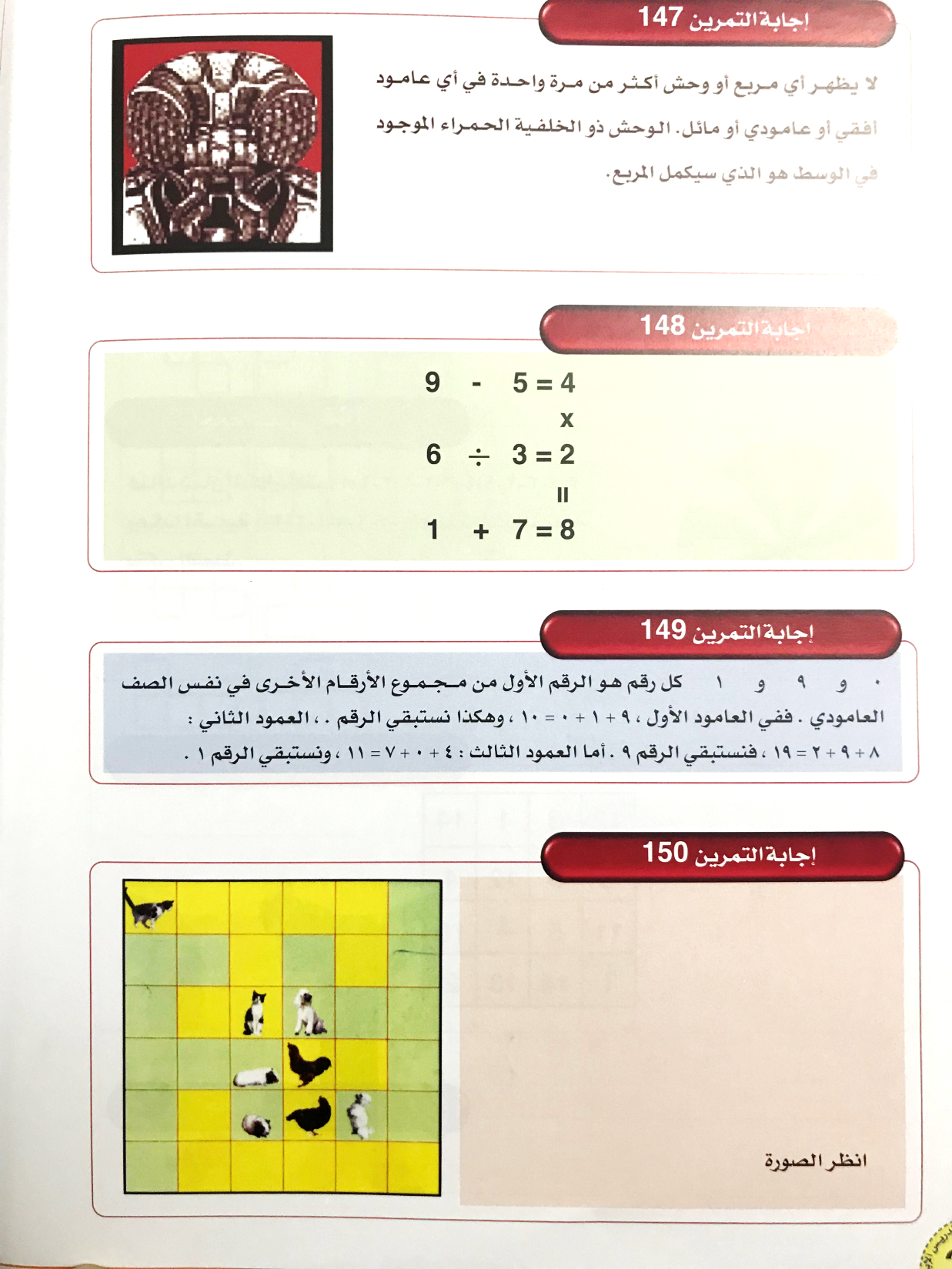 اسرار المعلم المتميز
السر 3 : وظف لغة جسدك
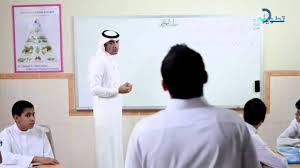 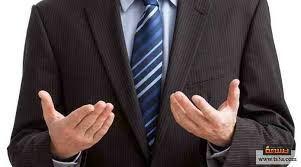 ((الانطباع الأول سيتحقق بمظهرك وحركات جسدك أولاً))
« توني جيري «
اسرار المعلم المتميز
السر 3 : وظف لغة جسدك
أن الدراسات أثبتت أن نسبة 
تأثر المتلقي لما تؤديه بلغت:
حقيقة يجب أن تدركها :
7%
للكلمـة
38%
لنبرة الصوت
55%
للغة الجسد
اسرار المعلم المتميز
المعلم المبدع هو من يراعي توظيف حركات جسمه بشكل متقن على النحو التالي :
1- عين المعلم هي الرباط الحديدي الذي يربط بينه وبين طلابه الذين يستمعون إلية فهي تظهر لهم مدى اهتمام المعلم بهم 
واحترامه لهم .
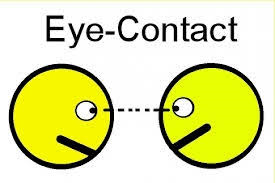 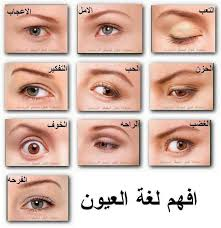 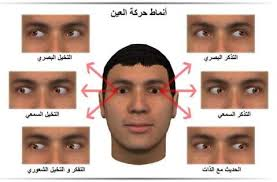 اسرار المعلم المتميز
المعلم المبدع هو من يراعي توظيف حركات جسمه بشكل متقن على النحو التالي :
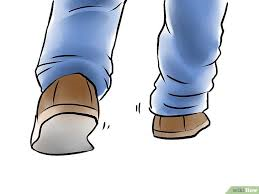 2- رجل المعلم يجب أن تتحرك داخل الصف باعتدال وبدون سرعة بثبات واستقامه ووقوفه في مكان يستطيع الجميع مشاهدته وحركته داخل الصف أدعى للتفاعل وأقرب إلى نفوس طلابه .
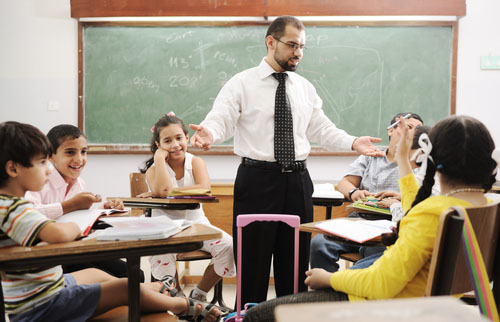 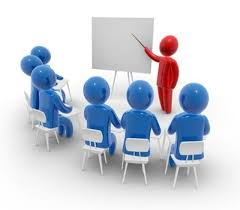 اسرار المعلم المتميز
المعلم المبدع هو من يراعي توظيف حركات جسمه بشكل متقن على النحو التالي :
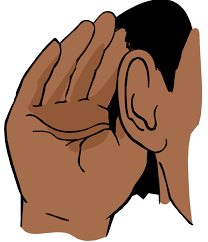 3- أذن المعلم يجب أن تكون صاغية لطلابه.
براعة الإنصات تكون :
بالأذن 
وطرف العين
وحضور القلب
واشراقة الوجه
وعدم الانشغال بتحضير الرد
اسرار المعلم المتميز
المعلم المبدع هو من يراعي توظيف حركات جسمه بشكل متقن على النحو التالي :
4- حركة رأس المعلم يجب أن تكون متناسقة مع طبيعة ما يتلفظ به هو أو أحد طلابه من كلمات وعبارات  .
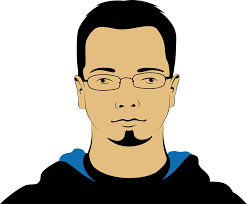 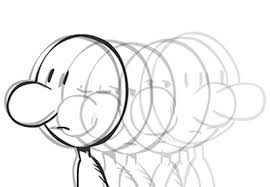 اسرار المعلم المتميز
المعلم المبدع هو من يراعي توظيف حركات جسمه بشكل متقن على النحو التالي :
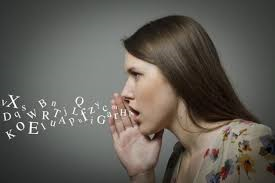 5- كلمات المعلم يجب أن تكون واضحة بعيدة عن الثرثرة والفحش من القول .
اسرار المعلم المتميز
المعلم المبدع هو من يراعي توظيف حركات جسمه بشكل متقن على النحو التالي :
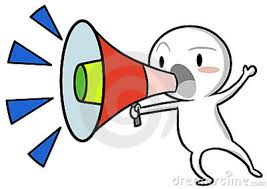 6- صوت المعلم يجب أن لا يكون على وتيرة واحدة .
قال تعالى (( واقصد في مشيك واغضض من صوتك إن أنكر الأصوات لصـوت الحمير )) لقمان 19
اسرار المعلم المتميز
المعلم المبدع هو من يراعي توظيف حركات جسمه بشكل متقن على النحو التالي :
7- حركة يد المعلم يجب أن تكون متناسقة مع طبيعة الكلام .
يجب مراعاة مايلي :
عدم وضع اليدين على الخصرين ولا تحت السرة ولا على الصدر ولا خلف الجسم.
عدم العبث باليدين .
عدم الإشارة بالإصبع نحو الطلاب .
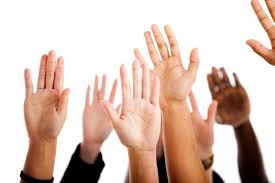 اسرار المعلم المتميز
نشاط
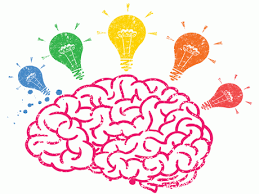 اسرار المعلم المتميز
ارفع العصا
في هذه الأحجية لا يمكن رفع أي عصا إلا إذا لم يكن فوقها أي عصا أخرى . هل يمكنك اكتشاف التسلسل الذي نرفع به العشرين عصا الموجودة في الرسم ؟ أيضا كم طول مختلف يوجد في الصورة للعصي ؟
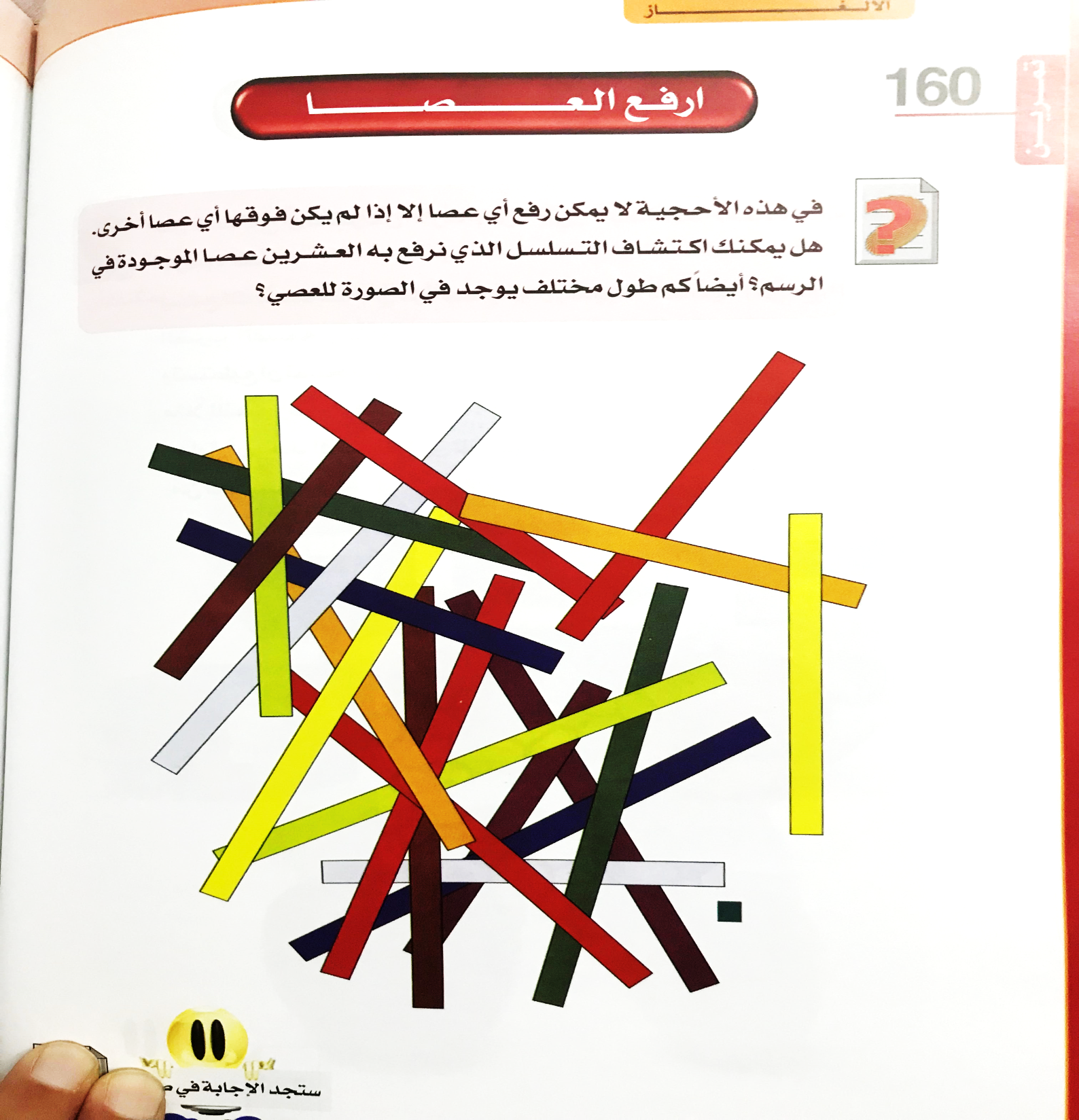 اسرار المعلم المتميز
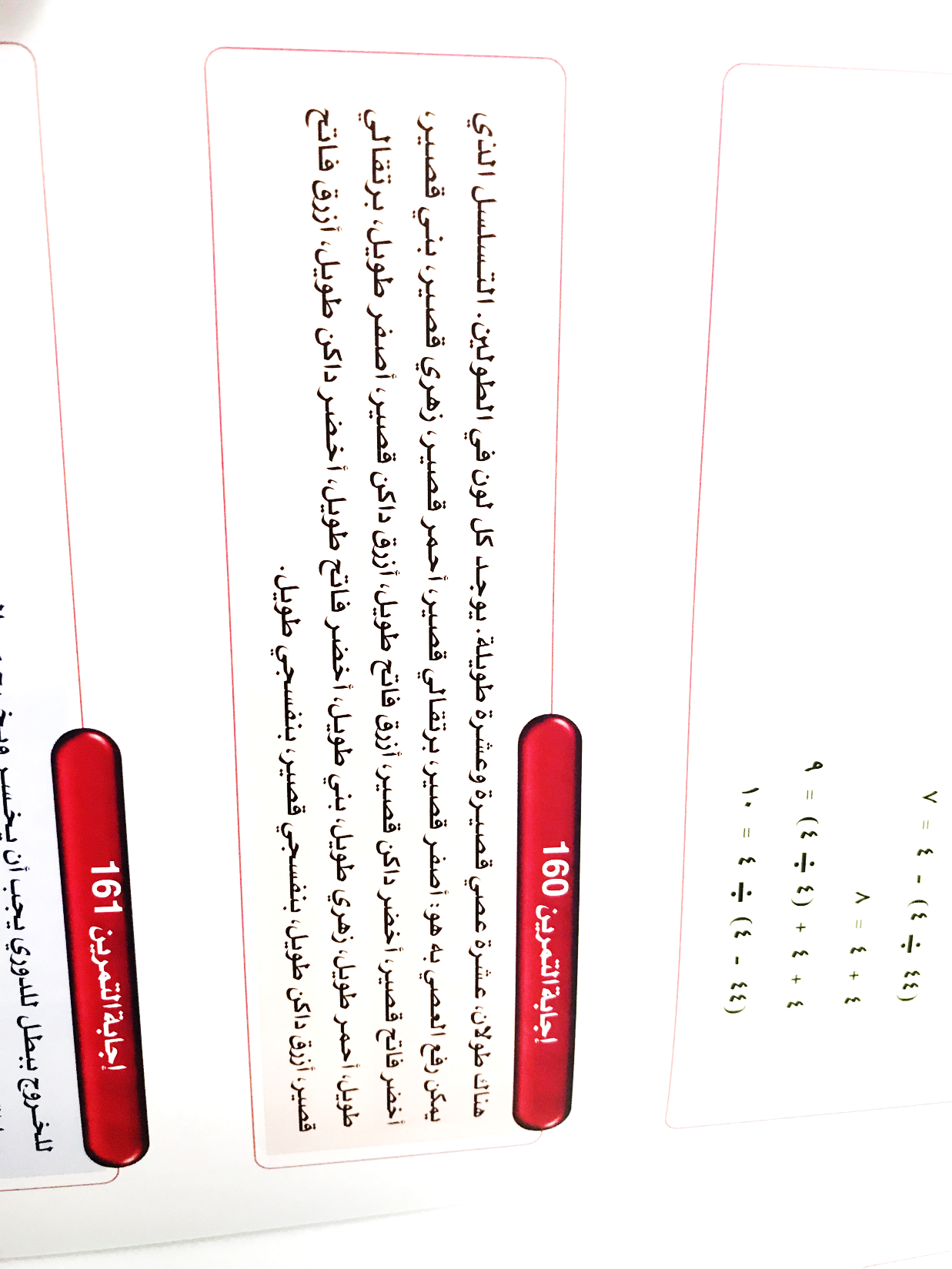 اسرار المعلم المتميز
السر 4 : التوثيق الذكي
ماهو التوثيق ؟
مهارة حفظ المستندات والوثائق الرسمية واثبات الممارسات والأنشطة التربوية التي تدل على انجاز مهني في فترة زمنية معينة واظهارها بصــورة لافتة تعطي انطباع جيد عن جودة الأداء وفاعليته .
اسرار المعلم المتميز
السر 4 : التوثيق الذكي
لماذا التوثيق ؟
اسرار المعلم المتميز
السر 4 : التوثيق الذكي
كيف نقوم بالتوثيق ؟
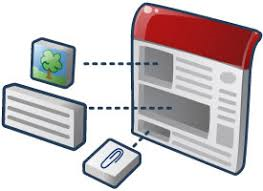 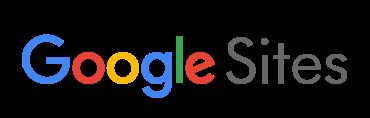 اسرار المعلم المتميز
والحمدلله رب العالمين
اسرار المعلم المتميز